Escolas Fundadoras da Administração:Fayol
Luciano Thomé e Castro
[Speaker Notes: Lousa, Nome, prtga, falar de]
1903 1909 1916 1932 1947 1951 1953 1954 1957 1962 1972
Escola de Administração Científica – Taylor e Gilbreth
Teoria da Burocracia – Weber
Escola dos Princípios de Administração Fayol
Escola das Relações Humanas – Mayo e Lewin
Teoria das Decisões – Simon
Teoria dos Sistemas – Bertalanffy Kast e Rosenzweig
Teoria dos Sistemas Sociotécnicos – Emery e Trist
Teoria Neoclássica da Administração – Koontz e O’Donnell,    Newman, Drucker
Escola Comportamental da Administração – McGregor, Likert e Argyris
Escola do Desenvolvimento Organizacional – Bennis, Beckhard, Schein
Teoria da Contigência – Woodward, Lawrence e Lorsch
Perspectivas da Administração ao Longo do Tempo
AS PRINCIPAIS ESCOLAS E TEORIAS QUE INFLUENCIAM O ATUAL PENSAMENTO ADMINISTRATIVO
Fonte: CHIAVENATO (1983)
2
[Speaker Notes: Atenção porque vou fazer referencia]
Escola de Processos
Luciano Thomé e Castro
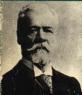 Quem foi Fayol?
Henri Fayol (1841-1925)
Nasceu em Constantinopla e viveu em Paris (Revolução Industrial e I Guerra Mundial)
Formou-se em Engenharia de Minas e entrou para um empresa metalúrgica e carbonífera
Aos 47 anos Gerente Geral “Compagnie Commantry Fourchambault et Decazeville”
1916 Livro “Administration Industrielle et Généralle”
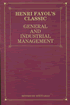 4
Contribuições Fayol
A administração é uma função distinta das demais funções da empresa, como finanças, produção e distribuição

A administração compreende as funções: planejamento, organização, direção e  controle
5
O Processo de Administração
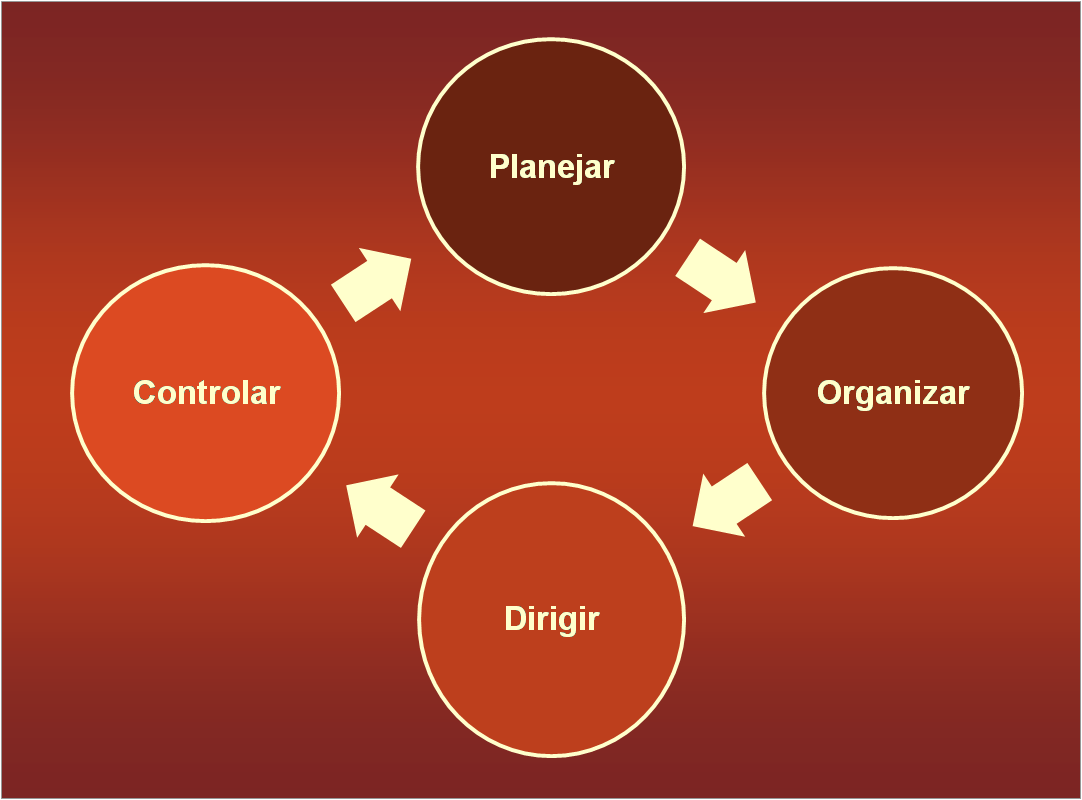 6
Níveis organizacionais
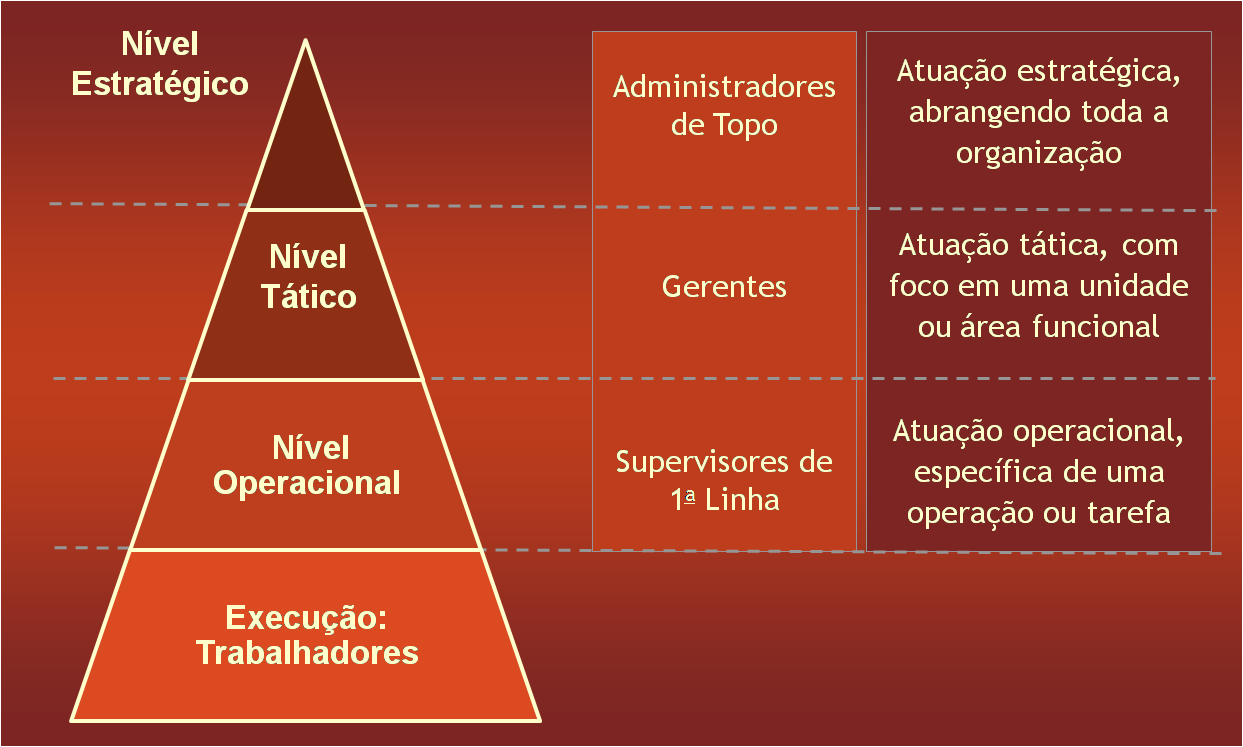 7
Funções da administração e níveis organizacionais
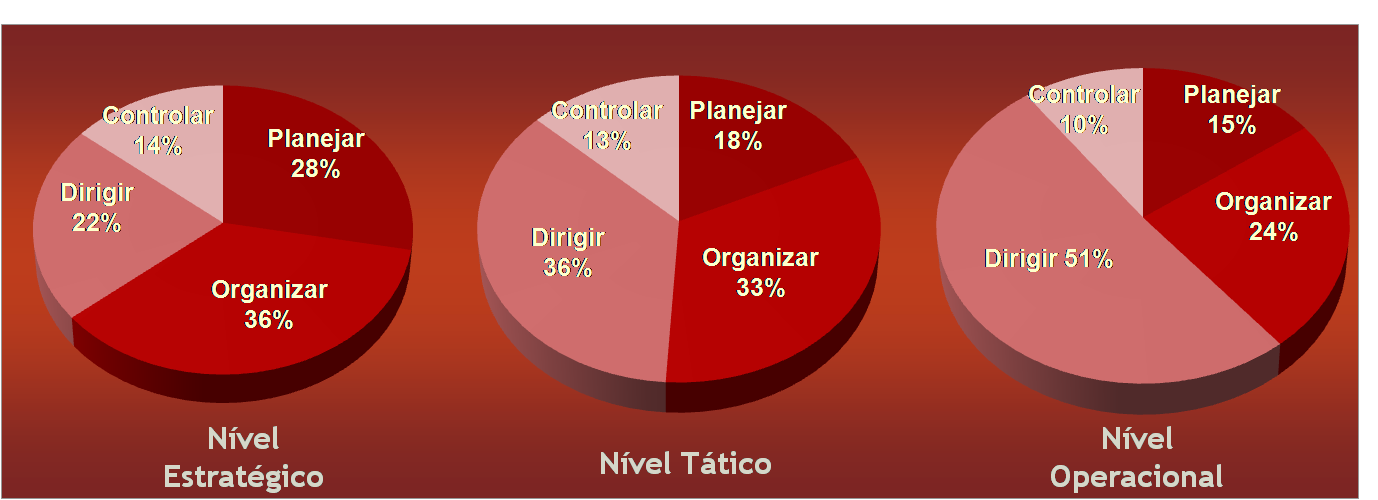 8
14 Princípios da Administração
1. Divisão do Trabalho: Tarefas específicas para cada pessoa com especialização
2. Autoridade e Responsabilidade: direito de mandar e fazer-se obedecer (recompensa, penalidade)
3. Disciplina: Respeito aos acordos
4. Unidade de Comando: Um único chefe
5. Unidade de Direção: Uma só direção de atividades
6. Interesse Geral: Subordinação do interesse individual ao geral
7.  Remuneração do Pessoal: Equitativa Interna e Externamente
[Speaker Notes: Problemas

3 – Contratos de tabalho
6 - agency
7 – Planos de salarios  (revisão salarial)]
14 Princípios da Administração
8. Centralização: Equilíbrio entre poder de decisão do chefe e funcionário;
9. Cadeia Escalar: Hierarquia de chefes dando autonomia para contatos com chefes diferentes;
10. Ordem: Um lugar para cada pessoa e cada pessoa no seu lugar;
11. Equidade: Tratamento com benevolência e justiça, mas tendo força quando necessário;
12. Estabilidade do Pessoal: Manutenção para desenvolvimento;
13. Iniciativa: Aumento do zelo e atividades dos agentes
14. Espírito de equipe
Empresa e suas Funções
Função Técnica
Função Comercial
Função Financeira
Empresa
Função de Contabilidade
Função de Segurança
Função de Administração
11
Fayol: A Empresa e suas Funções
Planejamento
Organização
Função de Administração
Comando
Coordenação
Controle
Fayol: A Empresa e suas Funções
Função de Administração
Planejamento
Dados de Entrada
Processo de
 Planejamento
Planos
Informações
Modelos e técnicas 
de planejamento
Ameaças e Oportunidades
Projeções
Decisões que 
afetam o futuro
Objetivos

Recursos

Meios de Controle
Análise e Interpretação 
dos dados de entrada

Criação e Analise de 
alternativas

Decisões
13
[Speaker Notes: APO - Drucker]
Fayol: A Empresa e suas Funções
Função de Administração
Organização
Definição de 
Responsabilidades
Análise dos
 Objetivos
Divisão do 
Trabalho
Desenho da 
Estrutura Organizacional
Definição de 
Autoridade
14
Fluxograma Macro Empresa Incubada Extratos Naturais
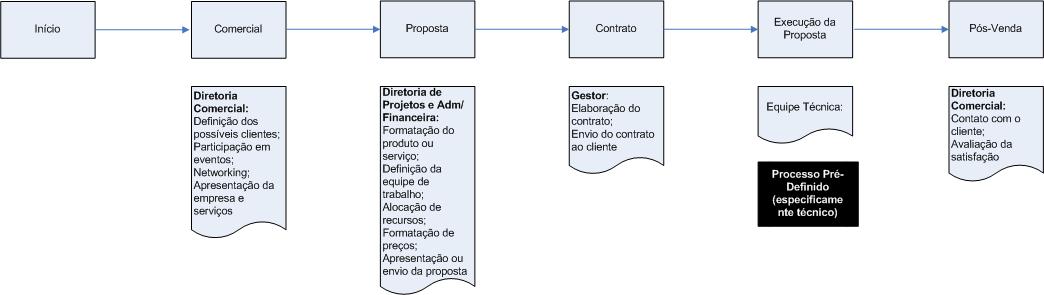 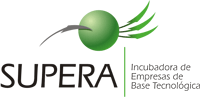 Fluxograma Empresa Incubada Extratos Naturais
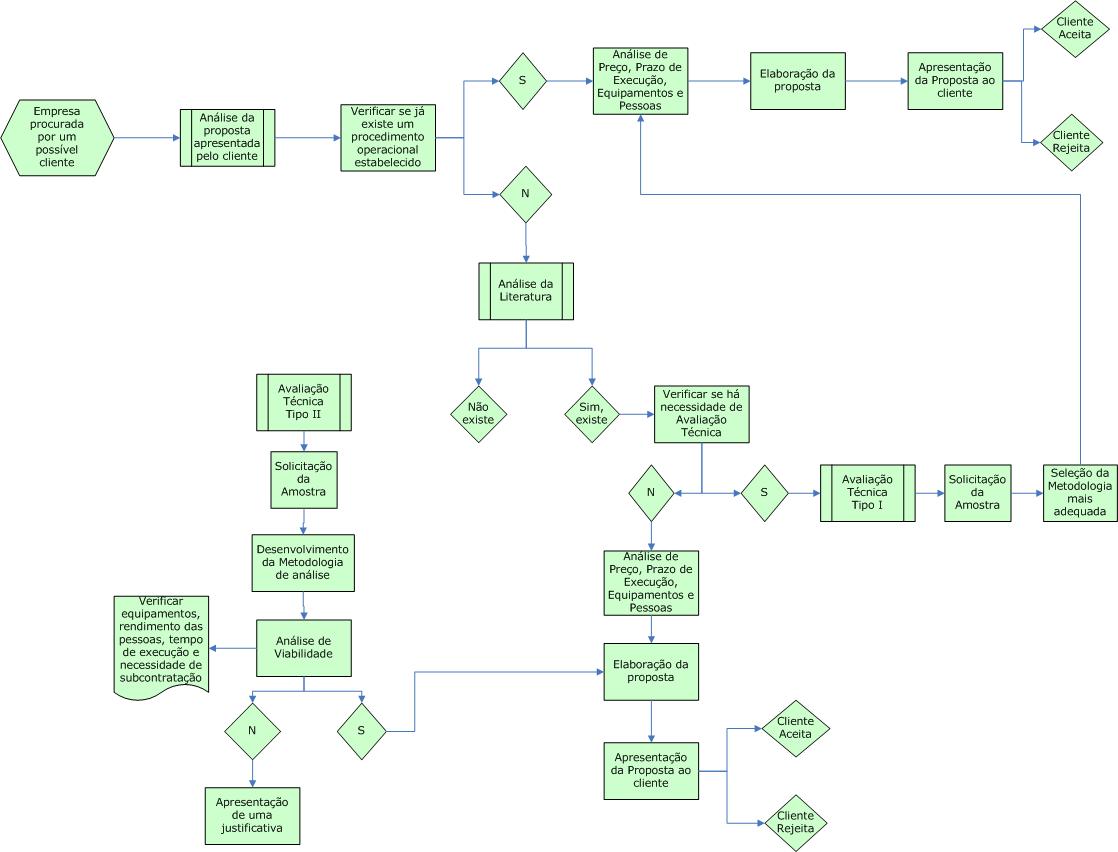 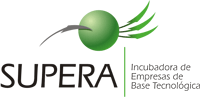 Fluxograma Empresa Incubada Extratos Naturais
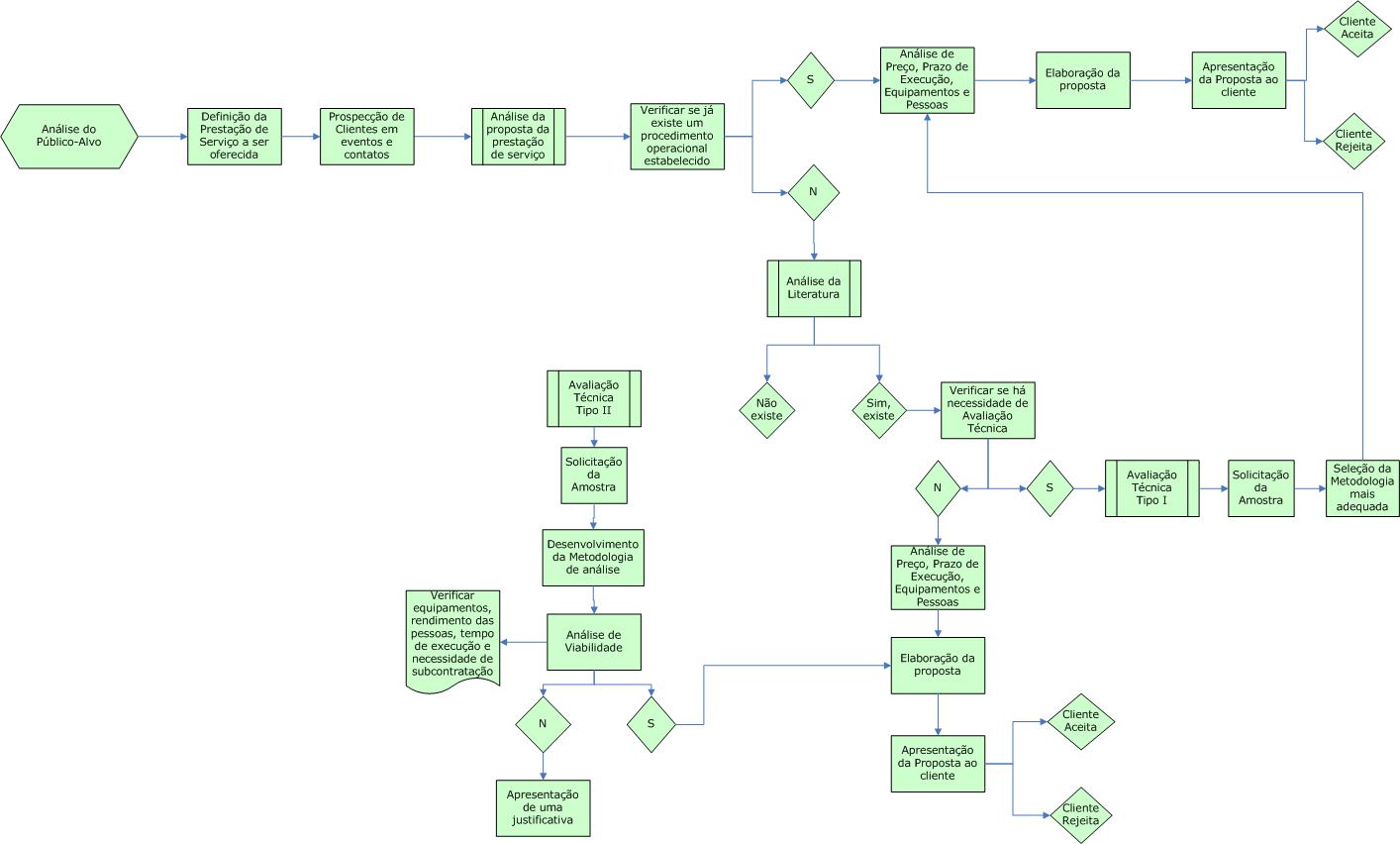 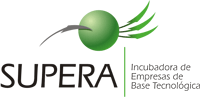 Fayol: A Empresa e suas Funções
Função de Administração
Organização
Definição de 
Responsabilidades
Análise dos
 Objetivos
Divisão do 
Trabalho
Desenho da 
Estrutura Organizacional
Definição de 
Autoridade
19
Fayol: A Empresa e suas Funções
Função de Administração
Comando/Coordenação
Dirigir
Liderar, motivar e coordenar trabalhadores;
 
Resolver conflitos entre subordinados;

 Proporcionar um ambiente propício ao trabalho;
20
Fayol: A Empresa e suas Funções
Função de Administração
Controlar
Conhecimento dos Objetivos

Estabelecimento dos padrões de controle

 Análise de resultados

 Comparação de resultados com objetivos

 Ações corretivas ou de reforço.
21
Papéis do administrador (Mintzberg)
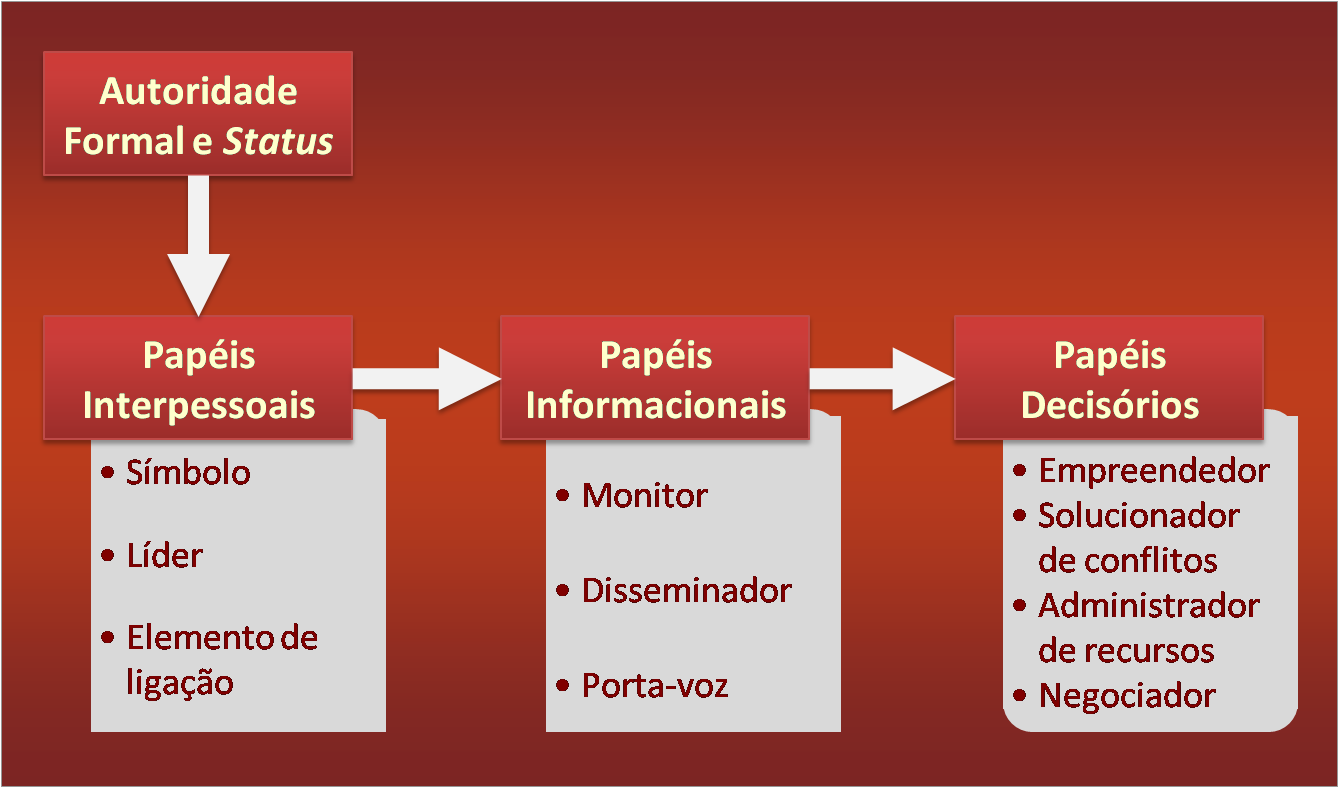 Papéis do administrador e níveis organizacionais
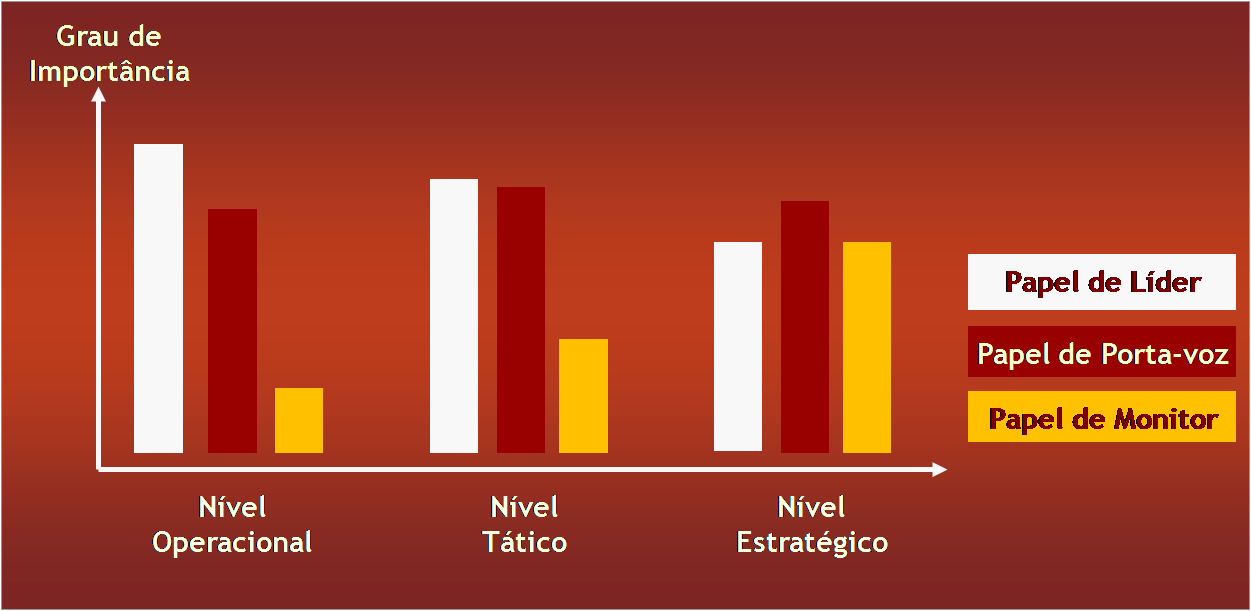 Habilidades do administrador
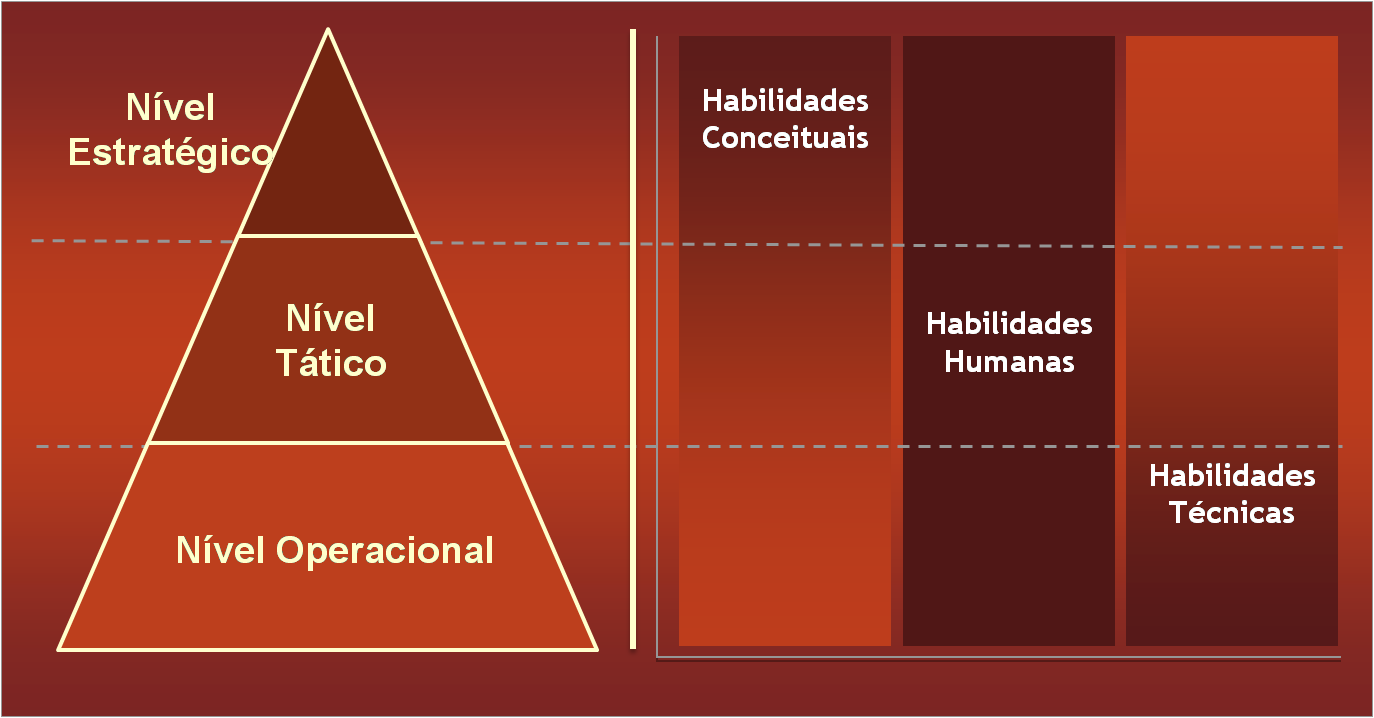 Importância da administração
No Brasil, 50% dos novos negócios falham nos dois primeiros anos de atividade, e entre as principais razões dessa elevada mortalidade empresarial estão as falhas gerenciais na condução dos negócios.
Os custos de uma administração ruim não se limitam a um desperdício de recursos financeiros e materiais, mas   também acarretam elevados custos para a sociedade.
Além disso, uma vez que quase todas as pessoas trabalham em organizações, em algum momento de sua vida elas serão administradas ou administrarão o trabalho de outros.
Administração no BrasilEstilo brasileiro de administrar (Barros, Prates)
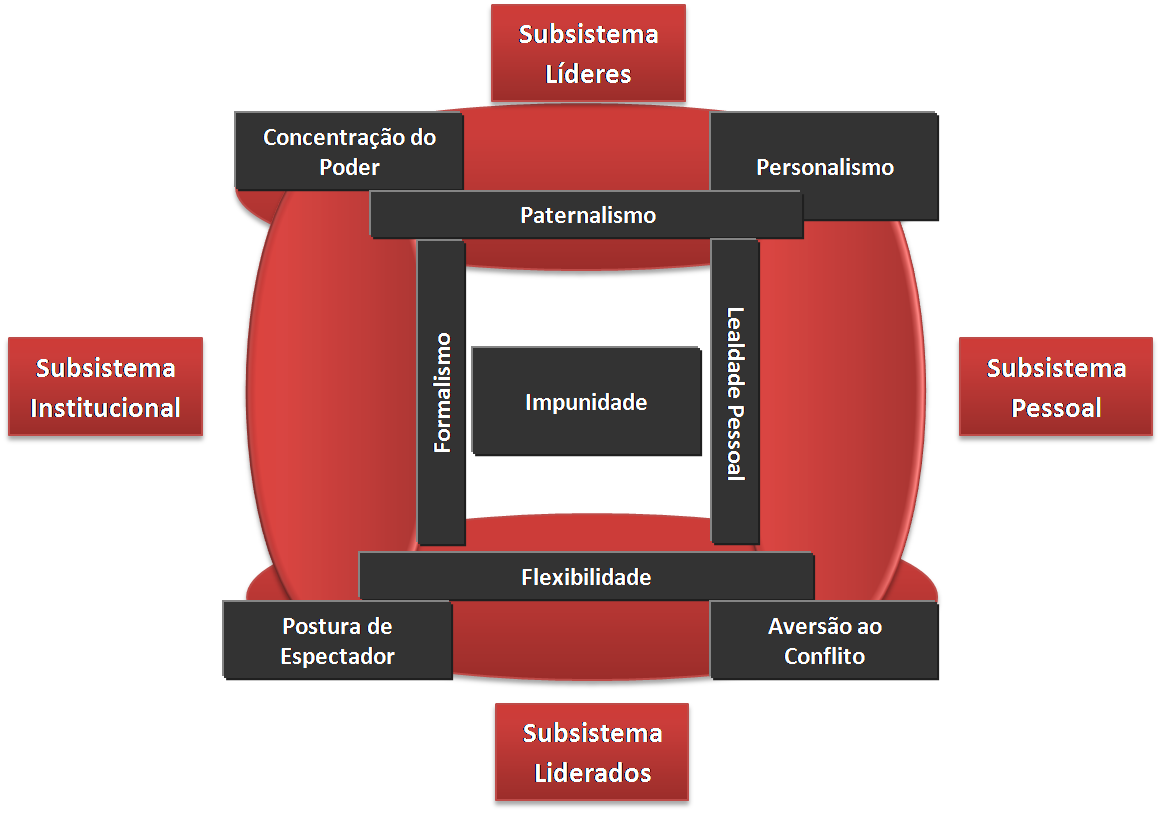 26
Administração no Brasil Ambiente organizacional brasileiro
Elevada carga tributária – o Brasil é um dos países com maior carga tributária no mundo (+ 38% do PIB).
Elevados custos de financiamento – a taxa de juro real brasileira é uma das maiores do mundo, o que torna o custo do financiamento muito elevado para as empresas.
Burocracia ineficaz – a burocracia brasileira obriga os administradores a estarem mais concentrados em formalidades do que na condução de seus negócios.
Produtividade reduzida.